Greece, UNECE Report 2018
Vera Dilari
Ministry of Education, Religious Affairs and Sports
Focal point
Third step
Meeting with the members of the ad hoc Working Group 
The members have mentioned stakeholders they are working with in the field of ESD
They were assigned:
To inform the stakeholders about the Report
To ask  stakeholders to provide input and general information of their ESD related activities 

Fourth step
Members of the Working Group filled in the template
their own  information and data
information and data from the 
      stakeholders they have suggested
First step
Meeting within the Ministry of Education with other Directorates and Units involved in implementing ESD
Identify stakeholders for ESD issues already cooperating with

Second step
Official  letter sent to Ministries and stakeholders
They were asked:
to appoint a representative of their 
      organization for the ad hoc Working Group
to fill in the fields and indicators related to   
      their activities in the template
An ad hoc Group was set up
Stakeholders
Governmental institutions
Other Institutions
Higher Education Institutes
Civil Society
4
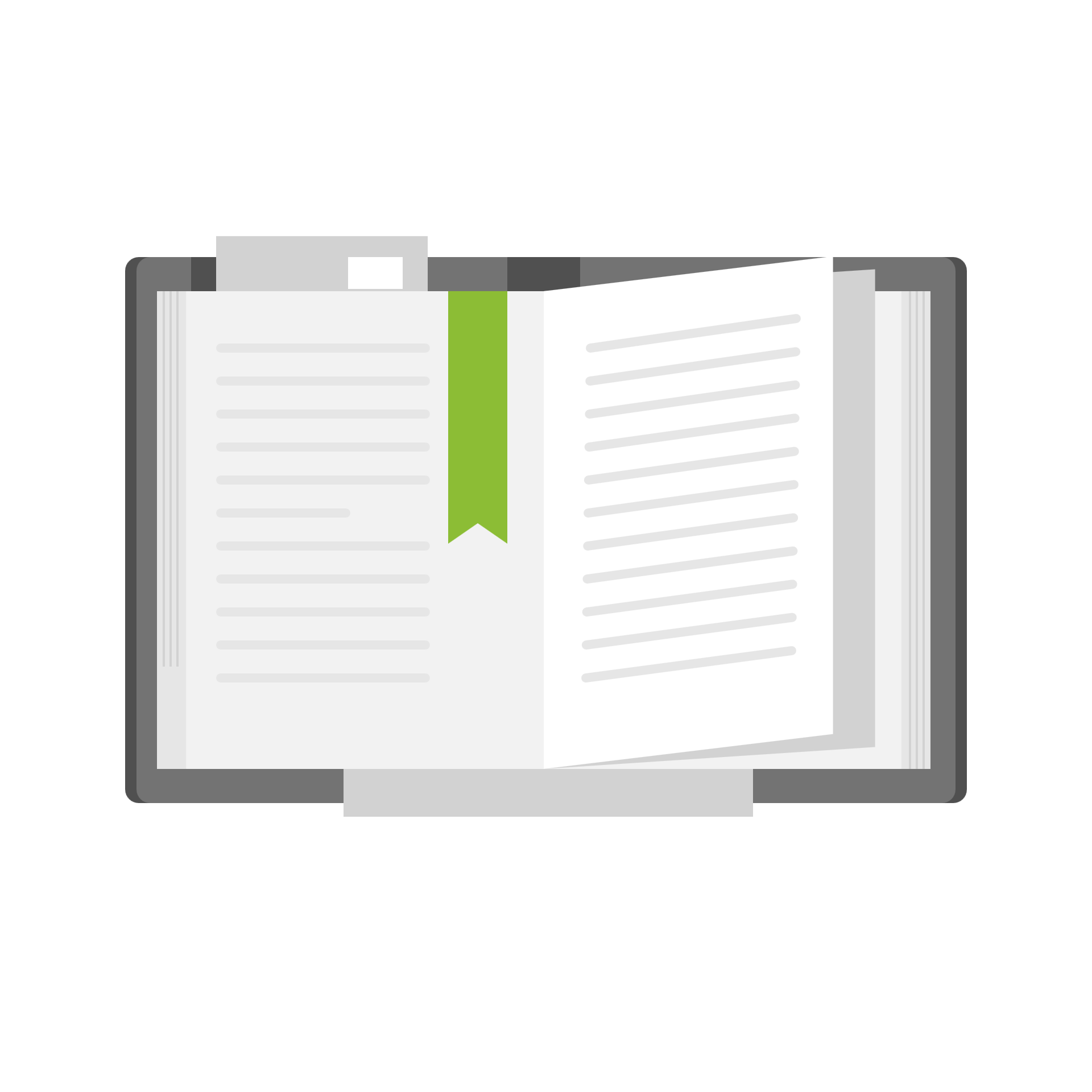 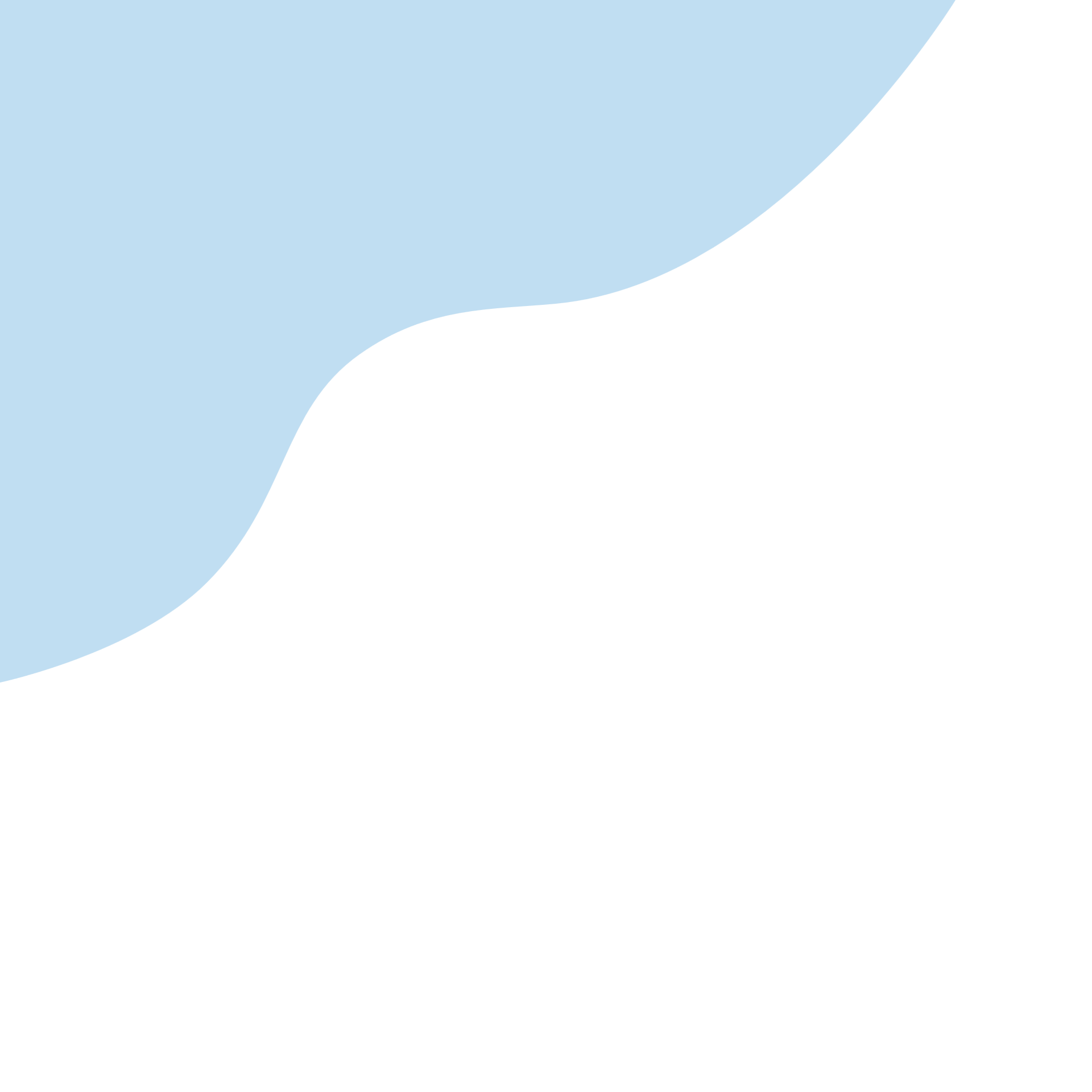 Governmental institutions
The Ministry of Education, Research and Religious Affairs
The Institute of Educational Policy
The Ministry of Culture and Sports
The Ministry of Environment and Energy
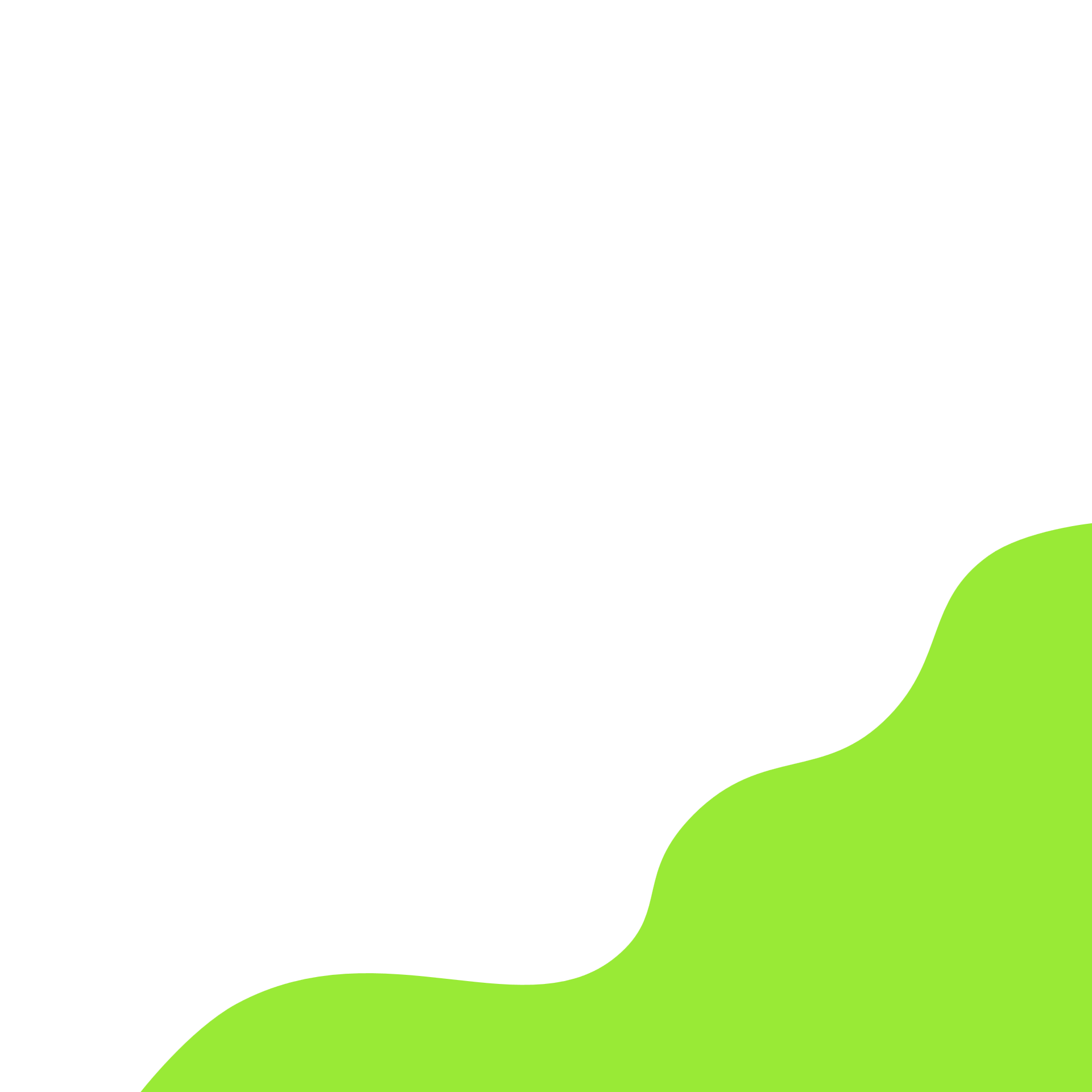 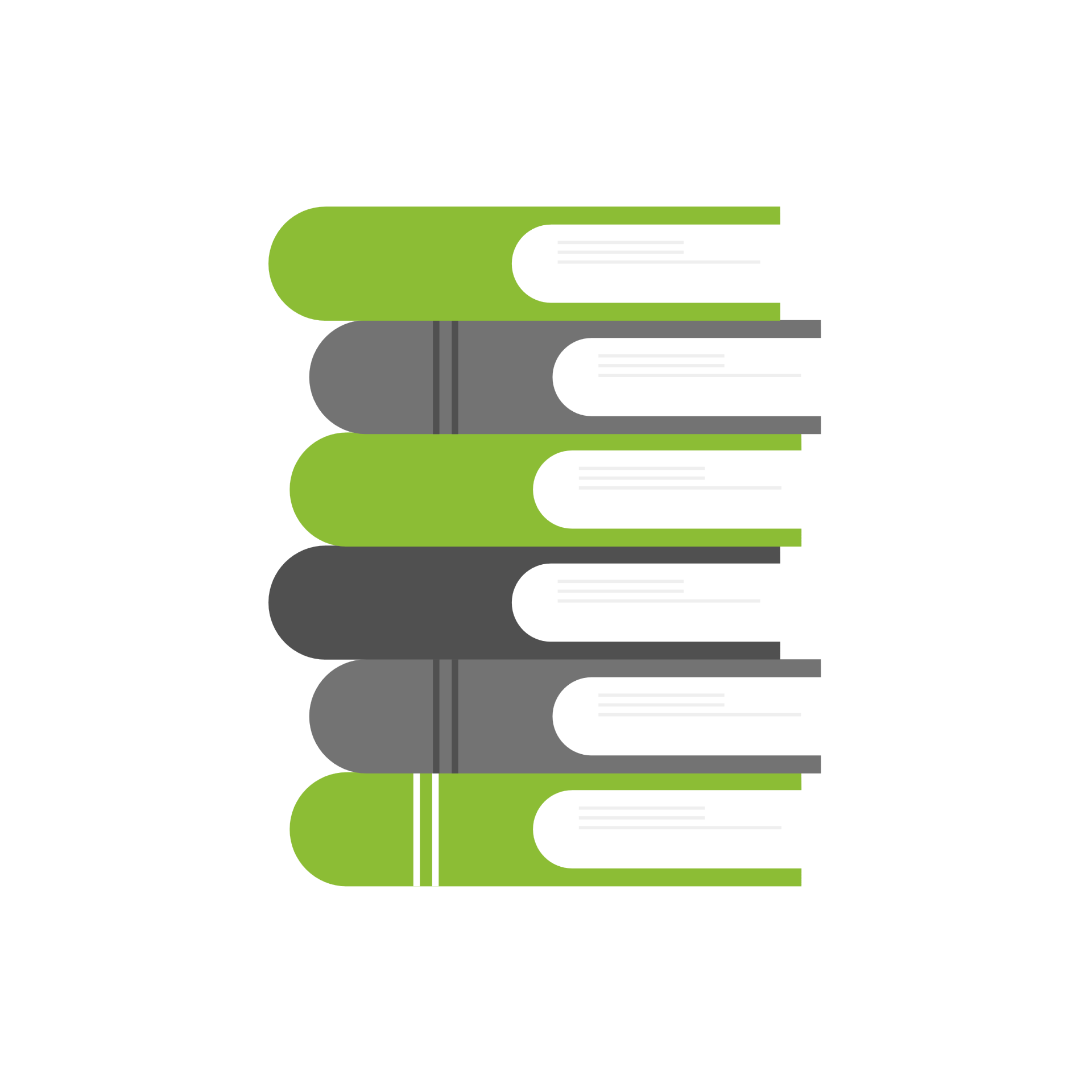 3
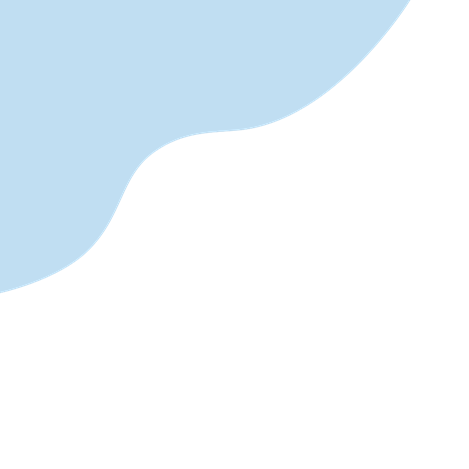 Other Institutes
HEIs
UNESCO Chair and Network on Sustainable Development Management and Education in the Mediterranean (University of Athens)
Department of Special Education, University of Thessaly
Department of Early Childhood Education, University of Thessaly
Department of Rural and Surveying Engineering, Aristotle University of Thessaloniki
The Museum of the Natural History of Lesvos (management body of Lesvos Island UNESCO Global Geopark)
The Piraeus Bank Group Cultural Foundation (PIOP.gr) – Network of nine Thematic Μuseums)
The National Observatory of Athens
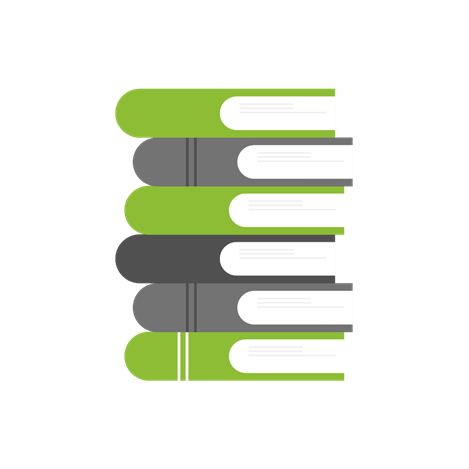 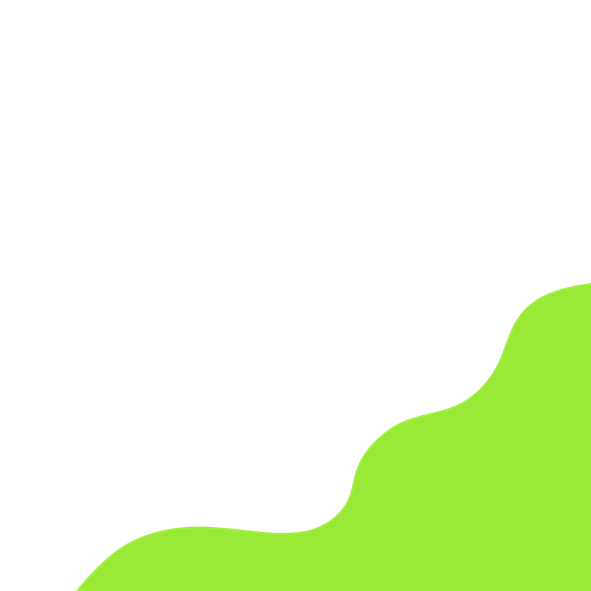 5
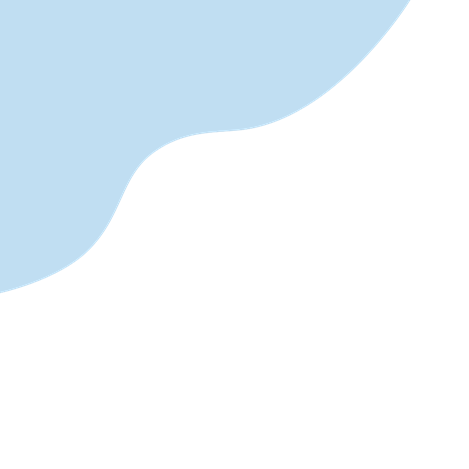 Civil Society/NGOs
AISEC Hellas
MIO-ECSDE
Aeiforum
Hellenic Society for the Protection of Nature
Social Action and Innovation Centre
Organization Earth
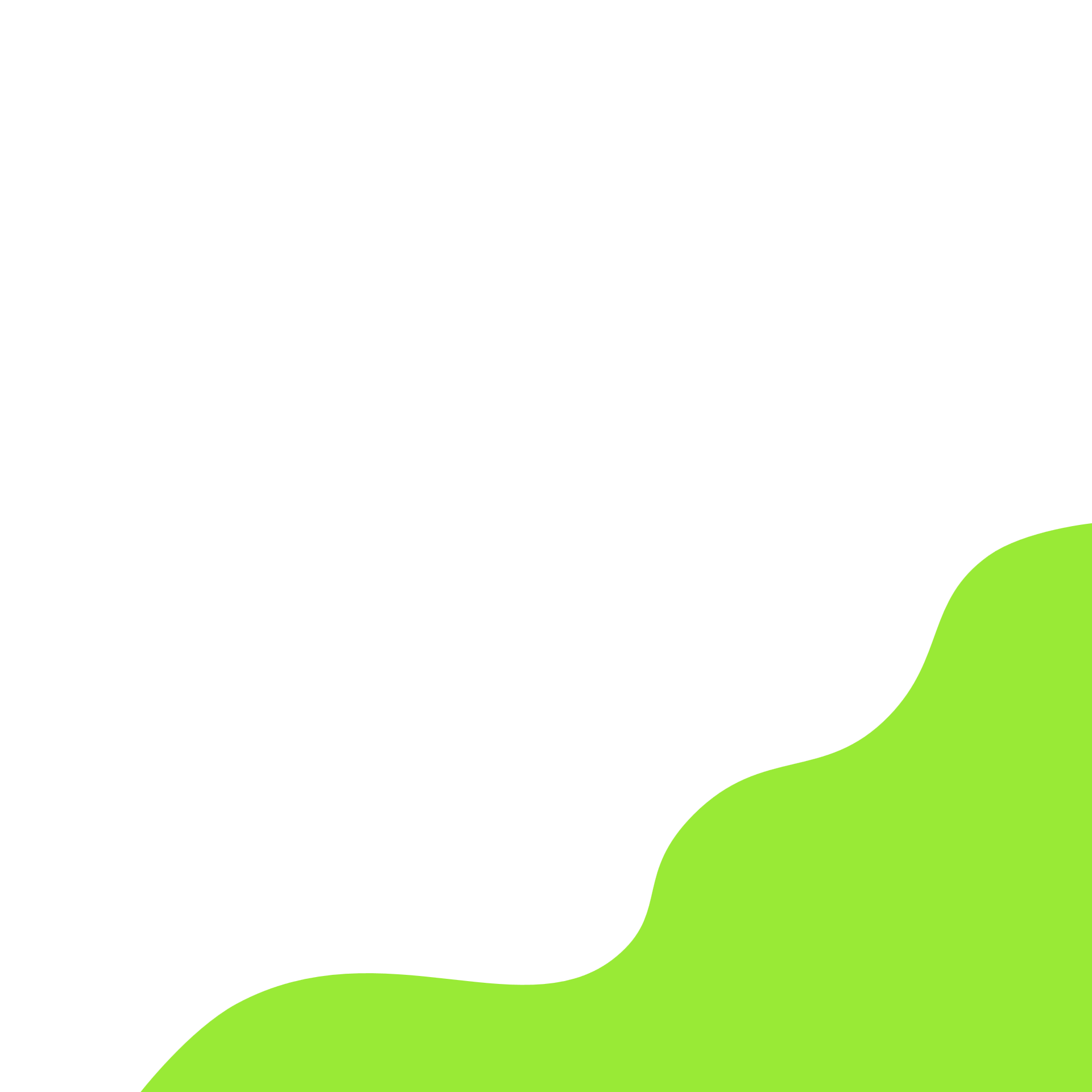 National platform of CONCORD
Action Aid Hellas
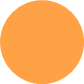 Center of Life
Positive Voice
6
Fifth step
Discussion about the information and data collected
Discussion about indicators and compilation of information and data collected
Final step
The focal point in the Ministry of Education made the  final compilation. 
The draft Report was submitted to the leadership of the Ministry of Education for approval.
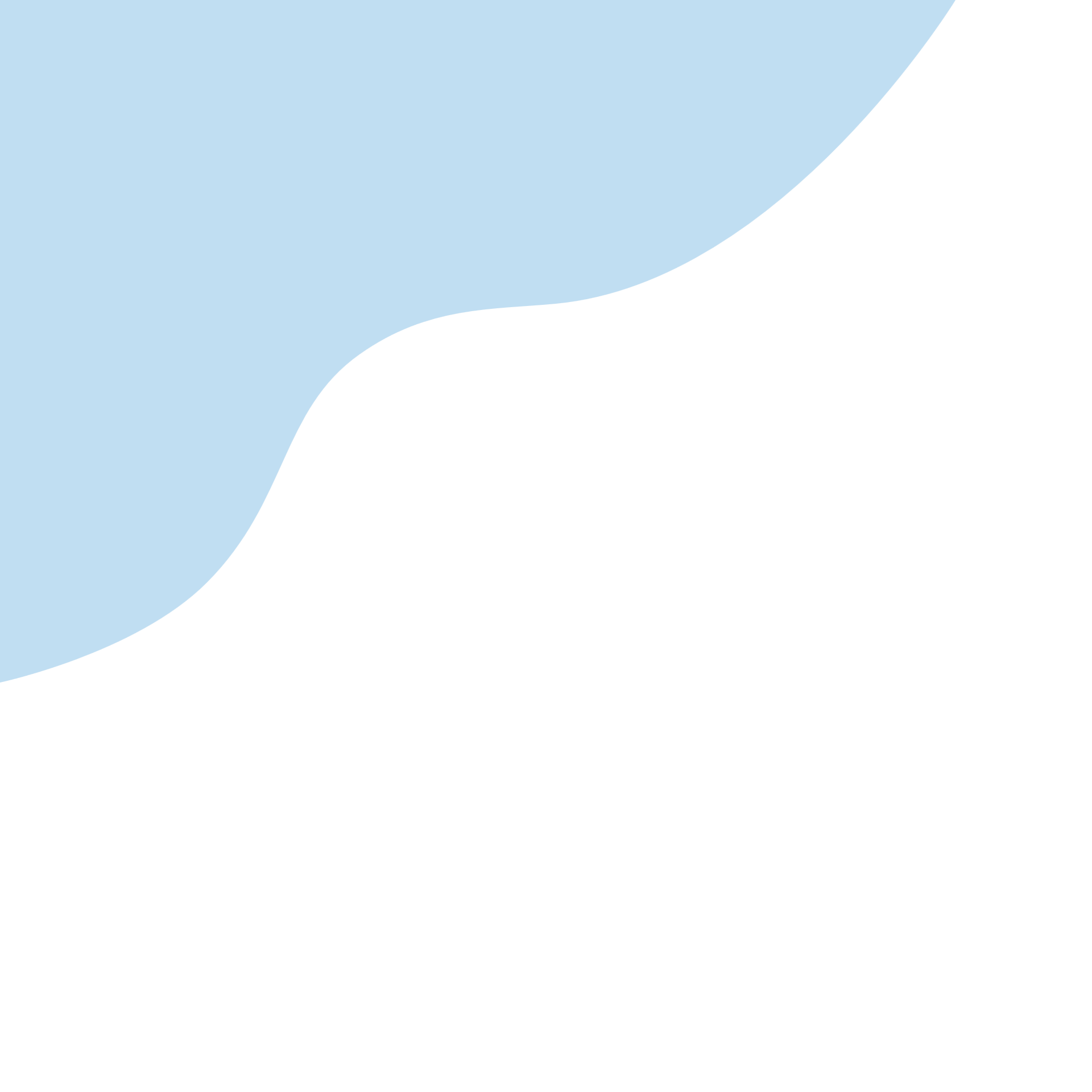 Thank you for your attention!
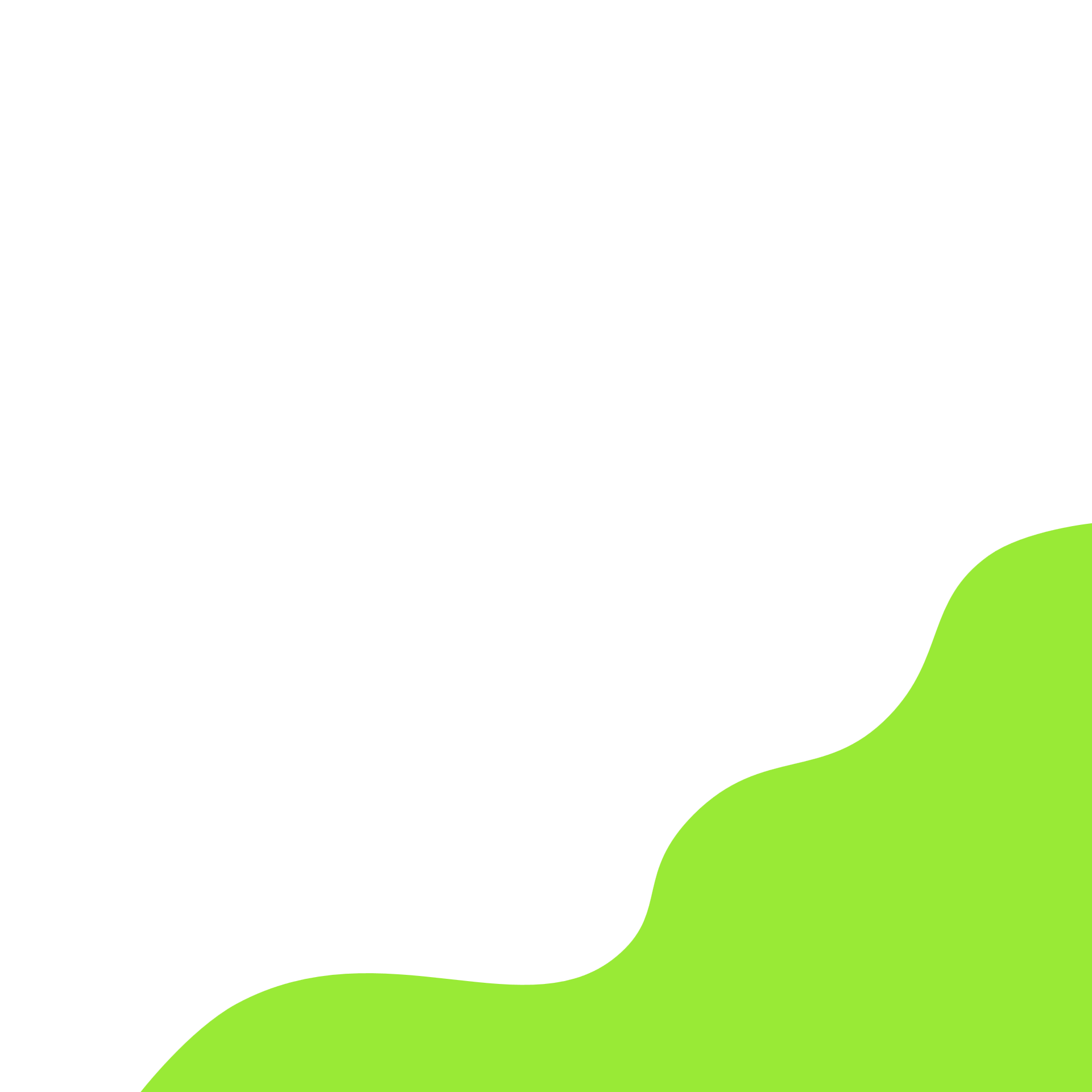